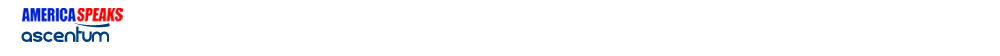 Open Government Moderator Training
Joe Peters and Joe Goldman
January 22, 2010
Copyright © 2010 by AmericaSpeaks and Ascentum
Agenda
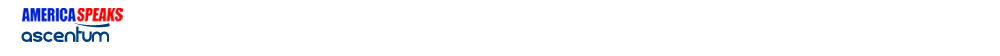 Introductions
The Big Question
Overview/Goals
Roles & Responsibilities
Organizing and Moderating an Online Dialogue: Best Practices, Tips and Risks
Resources
Moderator Details
Ground Rules
Terms
Scheduling
Starting
Monitoring
Intervening
Recording
Tracking
Handing off/Coordinating
2
AmericaSpeaks and Ascentum
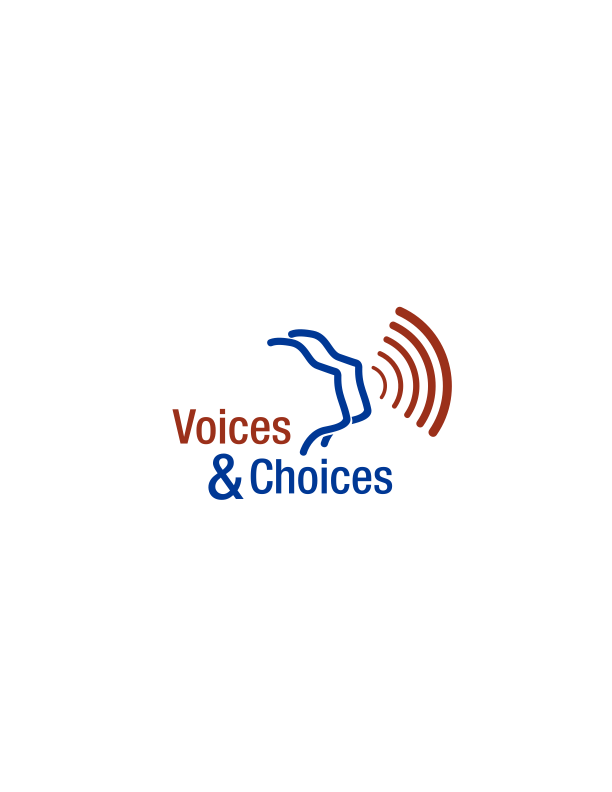 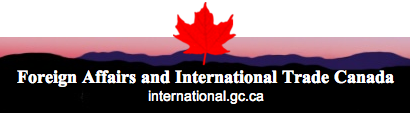 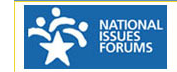 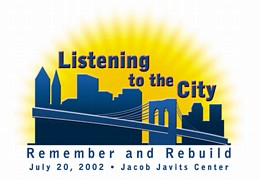 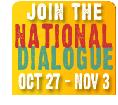 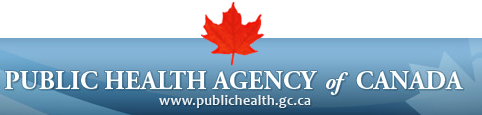 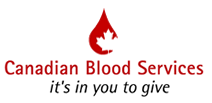 3
Introductions
Please share the following information:
Name
Position
Agency
How have you been involved with your agency’s response to the Open Government Directive?
4
Questions for you
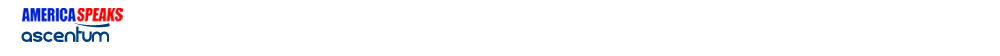 What is your experience with Moderation?
What is your experience with IdeaScale?
How well prepared do you feel for launch of dialogue?
Which areas of moderation do you feel in most need of support?
5
The Big Question
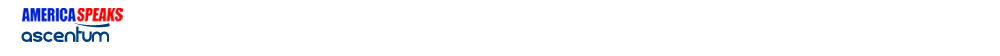 Please take a minute and write down on the index card in front of you:
If you only learned one thing about moderating today, what would you want that to be?
6
Goals
General understanding of how to think about the whole process of organizing an online dialogue
Provide you with practical tips and best practices for moderating your IdeaScale dialogue
Consider strategies for reducing risks involved with online engagement
Offer resources that you can access going forward as you plan your engagement
7
Roles and Responsibilities
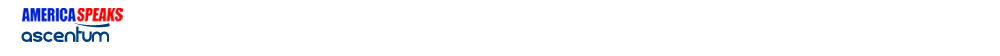 Steps of the Process
Management Team
Planning
Designing
Promoting
Moderating
Analyzing and Reporting
Integrating 
Evaluating
Open Government Leader
Producer of Dialogue
Project Manager
Outreach, Public Affairs and Social Marketing
Legal
Technical
Lead Moderator and Shift Moderators
Data Analysis
Reporting
External Experts and Stakeholders
8
1. Process: Planning
What are your objectives?
What is the timeline?
What are your resources?
What is your organization’s commitment to participants and what can you do to support it?
9
2. Process: Designing
What kinds of contributions will be most useful?
What do participants need to understand?
What reference material is available?
What are the themes/subject areas?
What are the Ground Rules and Terms of Participation?
10
Tip: Suggested Context
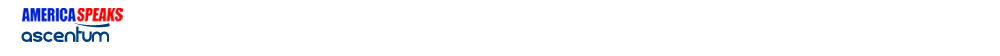 How will participants’ ideas be used?
What has the agency already done to make itself more open?
What are the major options that the agency is considering for becoming more open that it would be useful to get input on?
Where can participants go to learn more about what the agency does?
11
Tip: Suggested Ground Rules
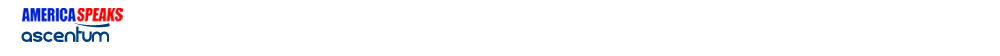 Openly share your ideas, comments and perspectives.
Show respect for other people and use appropriate language in your ideas and comments.
Comment on, make suggestions to, and challenge ideas that are posted here, not about the individuals who post them. 
Keep your ideas and comments on topic.
Keep an open mind when reading others’ points of view
Moderators will do their best to keep this a constructive and productive space for ideas.

Please refer to our terms of participation for additional information.
12
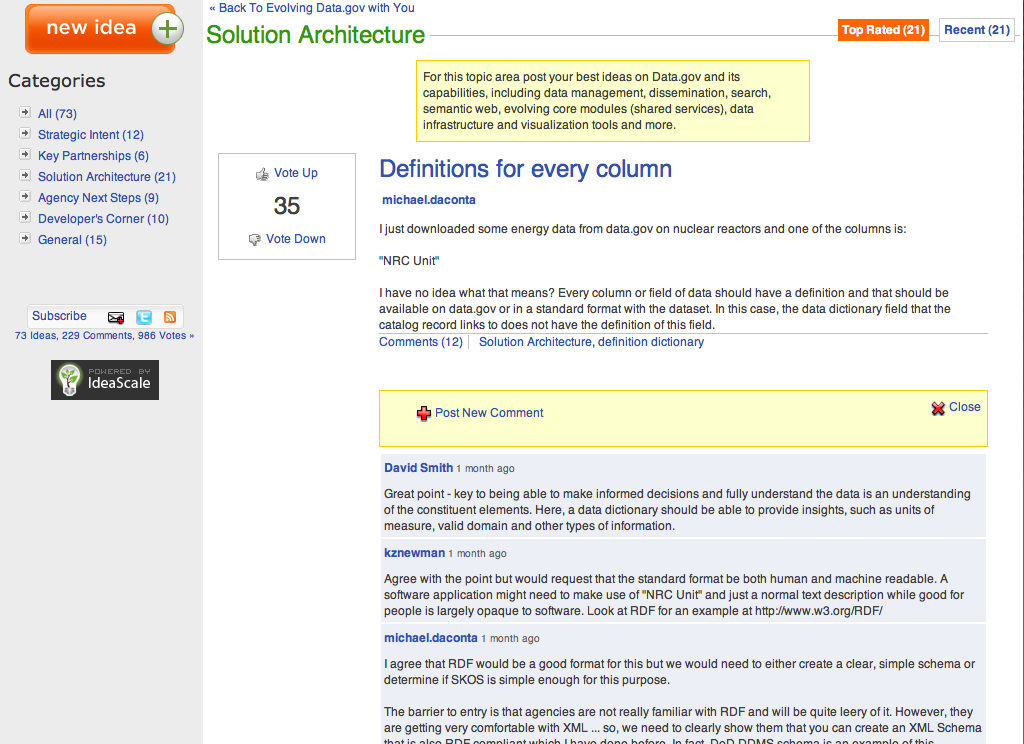 datagov.ideascale.com
13
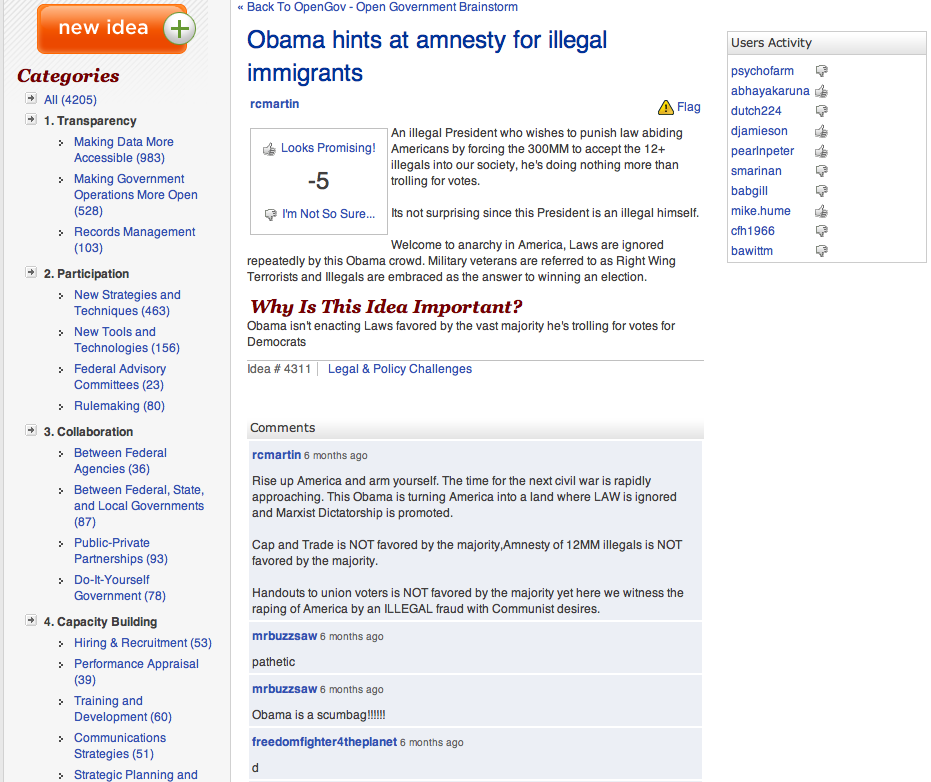 opengov.ideascale.com
14
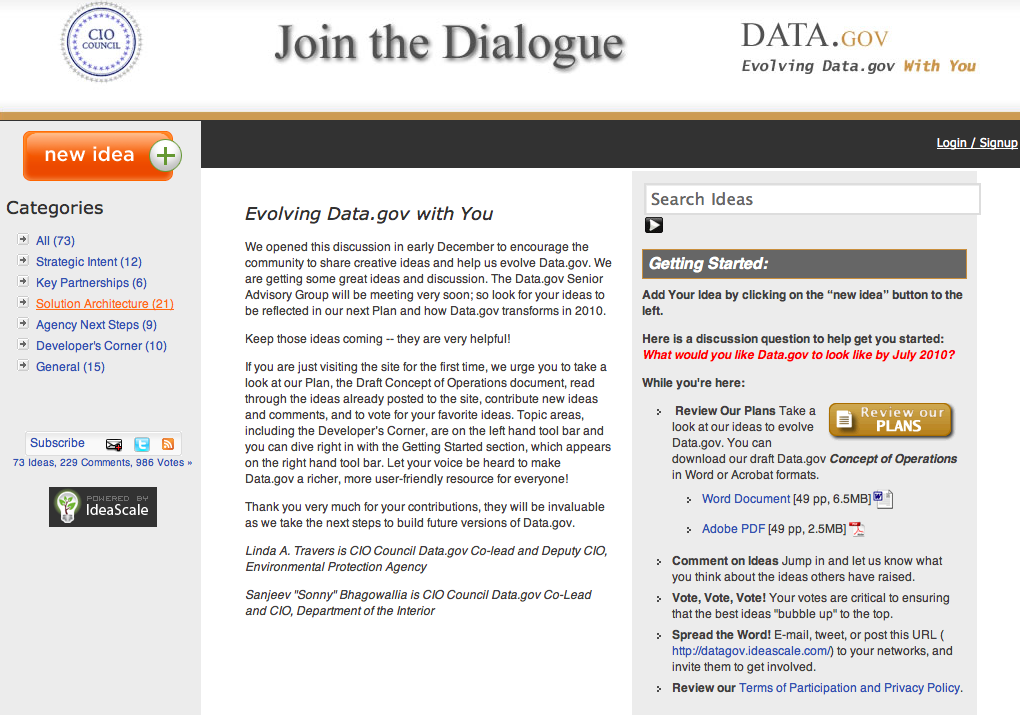 1. Clear rationale for participation
2. Where to begin
15
3. Process: Promoting/Outreach
Who needs to participate?
How can you reach them?
Who can help you to recruit them?
What is in it for them? Why should they want to participate?
16
Scenario: Too Few Participants
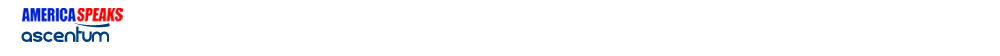 Dialogue fails to reach critical mass and is partially or fully taken over by interests – rating and flagging system fails to keep discussion on track because not enough participants.
17
Tip: Outreach Strategies
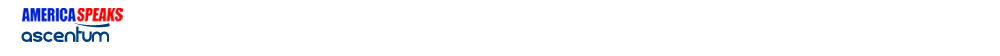 Strong messaging
Recruit ambassadors and hold regular calls
Conduct briefing for bloggers
Google and other online advertising
Social media especially social networking sites
Targeted media
Use of participants to reach out further
18
4. Process: Moderating
How are you going to encourage participation and start moderating? 
What are you monitoring?
When and how should you intervene?
How are you recording your actions/interventions?
When do you lock down and how do you communicate it?
How are you tracking good ideas with high/low interest? 
How are you connected to those analyzing and reporting on the outcomes?
What is the handoff process between moderators?
What is the process if more/less resources are required?
19
Tip: Principles of Moderation
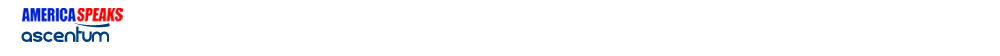 Set expectations for tone, participation and how ideas will be used
Provide consistent moderation throughout the process
Be proactive in providing feedback especially when responding to trouble
Offer adequate context and framing to ensure high quality participation
Work closely with technical support staff to ensure responsive solutions
Acknowledge contributions and participation
20
Tip: Encouraging Participation by Setting the Tone
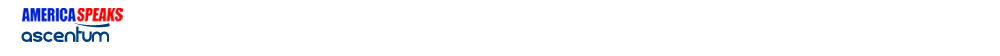 If you don’t set the tone or enforce the ground rules, the community will decide.
Modeling behavior is critical:
Instructions
Examples
Seedlings
Interventions
21
Scenario: Off Topic Ideas
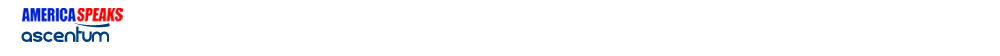 There is a large ratio of off-topic ideas that do not contribute to the purpose of the dialogue (b/c subject matter is abstract, people don’t understand intent of dialogue and/or people’s interests aren’t aligned with purpose of dialogue)
22
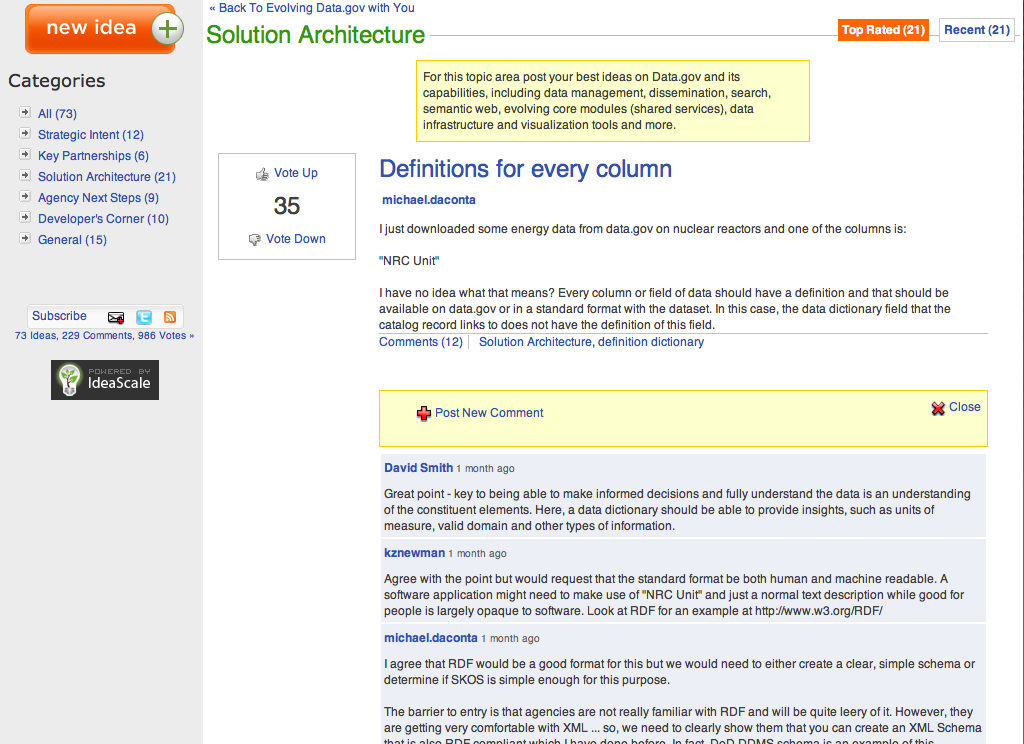 2. Concise description of desired ideas in this category
1. Clear and meaningful categories
3. Excellent ideas and constructive comments
23
Scenario: Unproductive Behavior
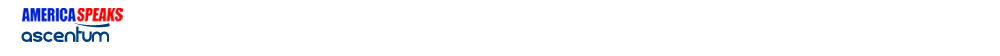 There is a large ratio of ideas and comments that don’t technically violate the terms of participation but are in a grey area 
Complaints against agency
Duplicative comments
Cleverly worded attacks
24
Tip: Intervention Tone Spectrum The Four Fs
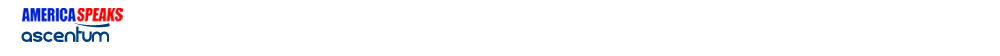 25
Tips: Tone for Warning Post
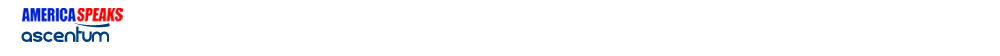 Hey guys, let’s keep the language clean and the flames low.
Please treat each other with respect and use appropriate language.
Coarse language and abusive posts are not tolerated on this site.
FINAL WARNING - Coarse language and abuse posts will be immediately removed and accounts suspended.
26
Tip: Intervention Spectrums to Consider
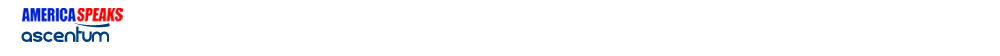 Reactive
Proactive
Do I intervene when a potential problem may evolve?
Passive
Active
Do I comment on ideas and encourage participation?
27
Tip: When and How to Intervene?
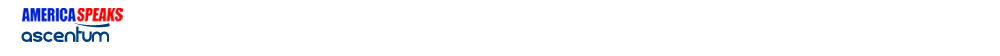 Organizational Decisions
Off-topic (commercial, advocacy, left-field)
Abusive comments and “flames”
Spelling/grammar mistakes
Coarse language
Personal information
Warn, move, remove, edit
Contact participant/poster or not
28
Tip: The Intervention Log
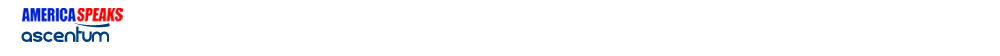 All actions need to be logged
Moderator/team environment
Participant questions removal and rationale
Info to document
For removal or warning: 
Post, participant, content, rationale, link to terms or ground rules
Any communications to participants
Any posts made as moderator
29
Scenario: Unexpected
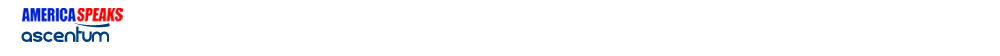 Unexpected problems and questions surface during the dialogue.
Potentially need to lock-down IdeaScale
Review all ideas and posts before published
Need more moderation resources
Consider review time
Communicate this change to participants	
When is this an appropriate action?
30
Tip: Moderator Connections
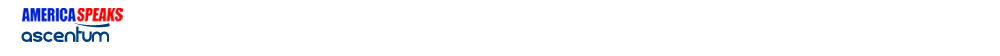 How are you tracking good ideas with high/low interest?
How are you connected to those analyzing and reporting on the outcomes?
Weekly meeting
Forward ideas
Other?
31
Tip: Moderator Handover and Resources
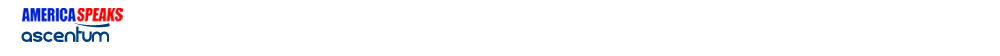 What is the handoff process between moderators?
On duty blackberry
Handover note to go with intervention log
What is the process if more/less resources are required?
At what point is moderation unmanageable?
Number of messages an hour
After hours messages
32
Tip: Are you ready to launch?
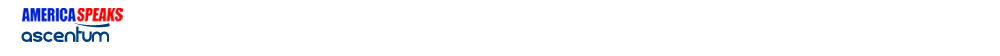 Are there key messages ready?
Have you considered/anticipated participant FAQs?
Has the management team been briefed?
Is the moderator schedule set?
Is there technical support ready?
33
Tip: Closing the Process
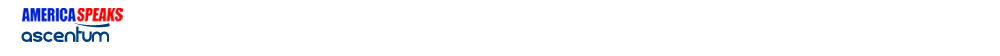 What are your messages to the public when the participation timeframe has been completed?
Where will they get additional information?
What if they want to participate in the future?
34
5. Process: Analysis and Reporting
How will you flag popular or interesting ideas to analysts?
What will you report to management on?
Idea, comment, rate ratios
Most popular
Number of interventions
Interest group mobilization
Other analytics
What is the intention/plan to report to the public?
35
6. Process: Integrating the Results
How will you use the ideas and priorities that emerged from the dialogue?
How will you get credit for using ideas and priorities from the dialogue?
36
7. Process: Evaluation
What are the lessons learned as moderator?
How have you met the agency’s objectives and commitments?
Was the resourcing level appropriate?
What are the next steps for participation and community?
Will a formal evaluation be undertaken?
Process indicators (formative evaluation)
Outcome indicators (summative evaluation)
37
The Final Question
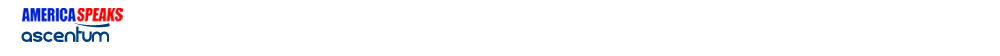 If you could learn one more thing about moderating, what would that be?
38
Resources
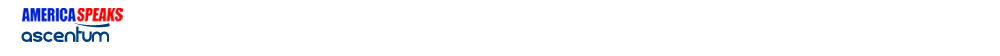 Open Government Directions
NCDD
Participate DB
Online Community Research Network
NAPA Collaboration Project
AmericaSpeaks and Ascentum
39
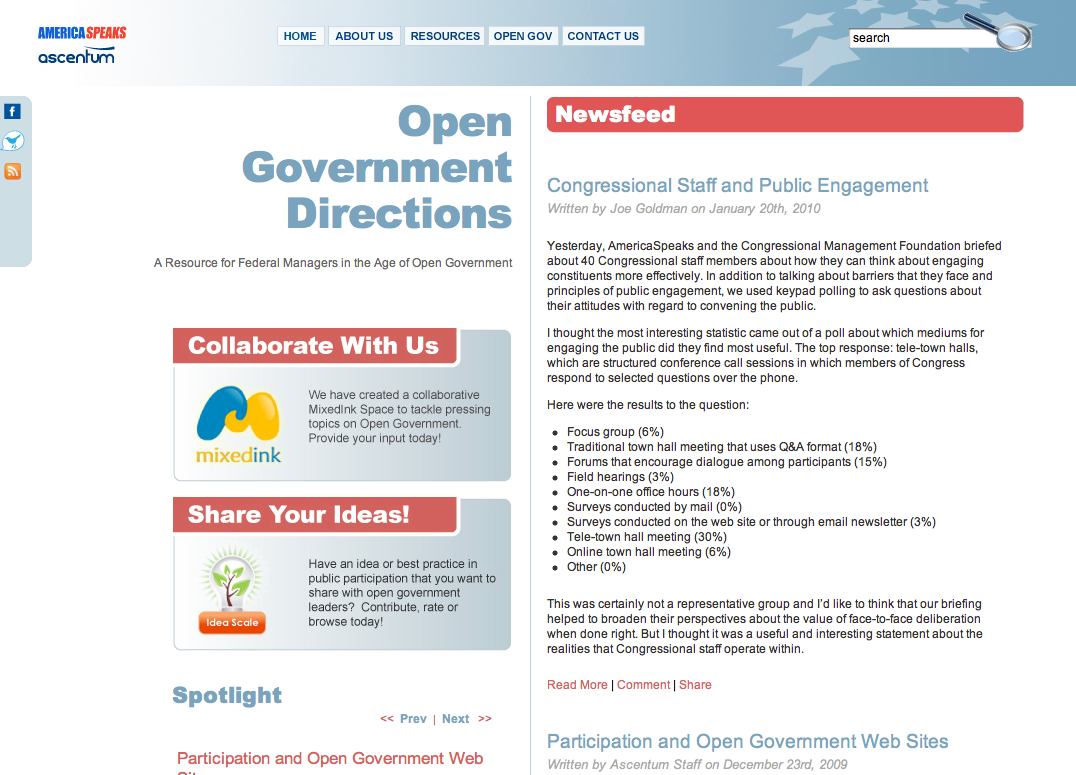 http://opengovernmentdirections.org
40
Contact Us
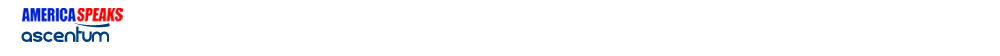 Joe Goldman
jgoldman@americaspeaks.org
Joe Peters
jpeters@ascentum.com
41
Notes
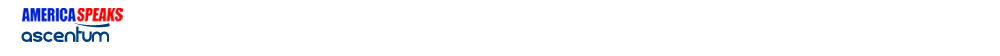 42
Notes
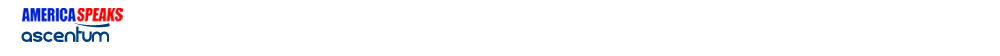 43